Informative Fund Size, Managerial Skill and Investor Rationality by Min Zhu
Speaker: Jian peng
Date:10/05/2017
Three Topics:
1. Is there any significant impact of fund size on fund performance?

2. What is a proper measure of fund management skill?

3. Are investors rational or naïve ?
Theoretical Framework
1. Berk and Green's (2004) rational model of active management:
Net alpha directs capital flow and the key point to achieve equilibrium is decreasing returns to scale.
2. Berk and van Binsbergen (2015; hereafter “BvB") : Value Added Measure
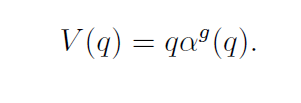 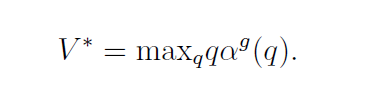 Theoretical Framework (cont’d)
Berk and van Binsbergen: realized value added is a consistent estimate of the maximized value
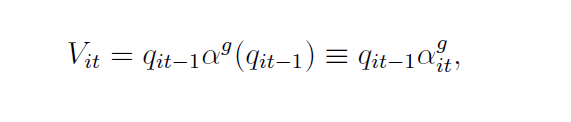 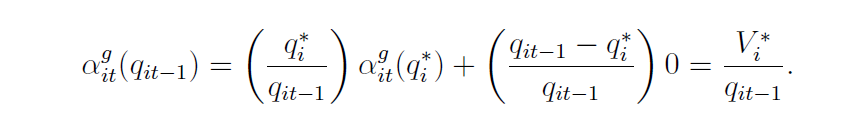 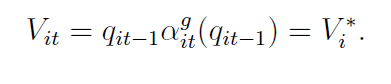 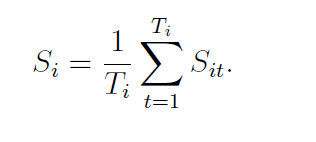 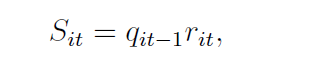 Fund Level Returns to Scale
1. OLS Approach & Endogeneity 
Chen, Hong, Huang, and Kubik (2004):
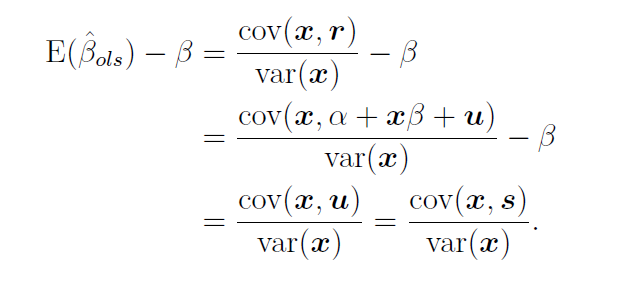 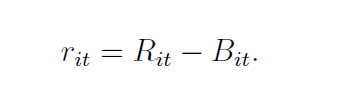 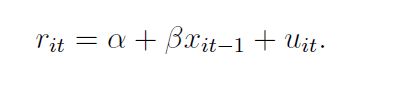 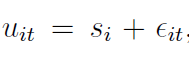 Fund Level Returns to Scale(cont’d)
2. Fixed Effects & contemporaneous correlation
Pastor, Stambaugh, and Taylor (2015):



Fund size increases automatically after an unexpected increase a higher return:
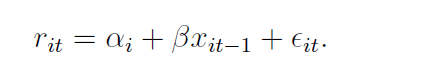 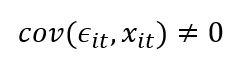 Fund Level Returns to Scale(cont’d)
3.1  RD1 ( Recursive Demeaning Process 1)
Pastor, Stambaugh, and Taylor (2015):
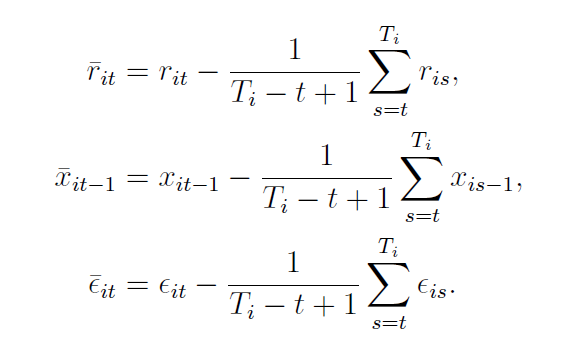 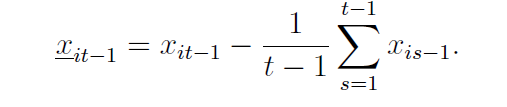 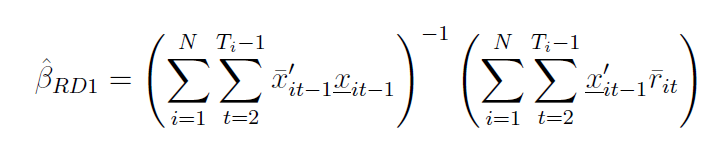 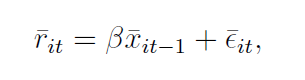 Fund Level Returns to Scale(cont’d)
3.2 Issue with RD1
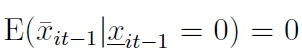 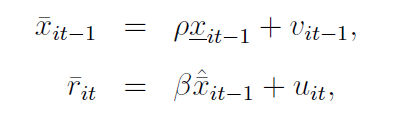 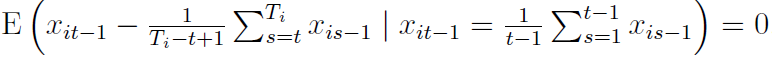 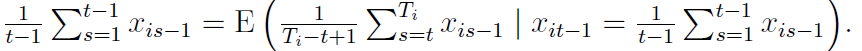 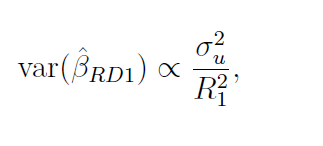 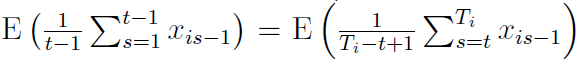 Fund Level Returns to Scale(cont’d)
3.3 Intuition of Zero Intercept
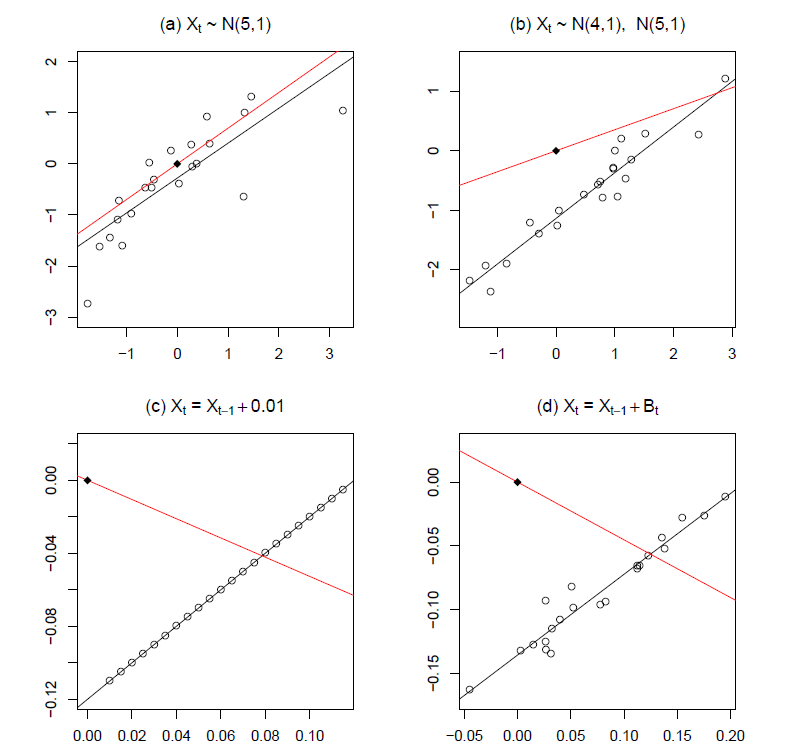 Fund Level Returns to Scale(cont’d)
3.4 RD2 ( An Enhanced Recursive Demeaning Process)
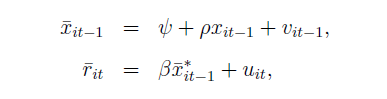 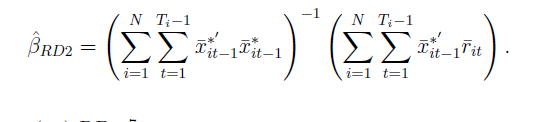 Simulation(pros and cons)
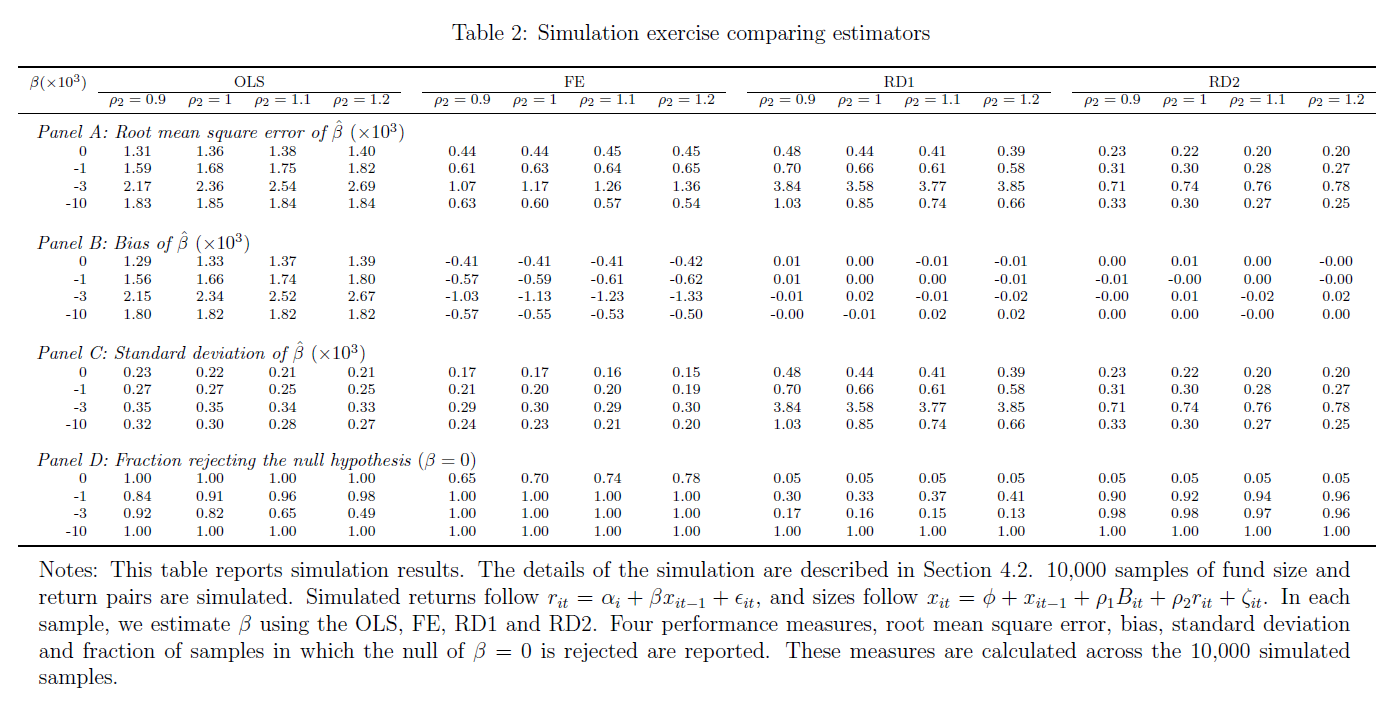 Diseconomies of scale
Value Added
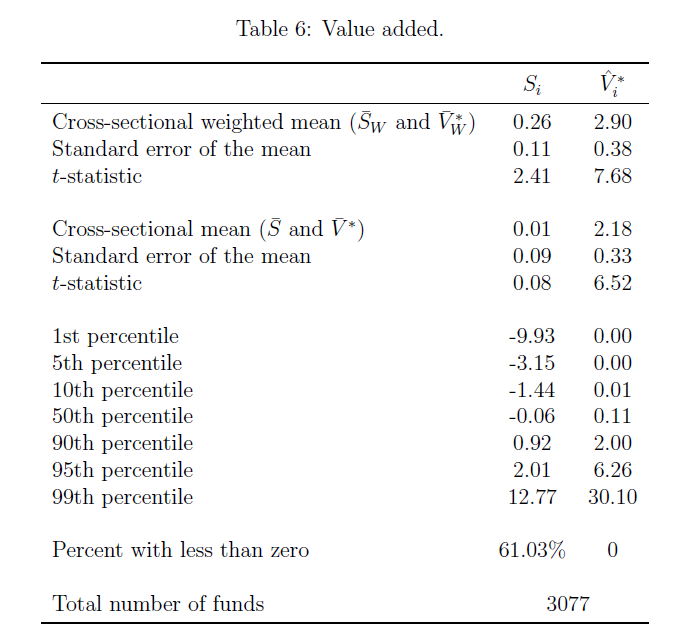 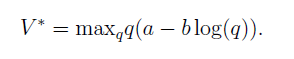 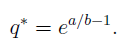 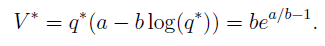 Investor rationality
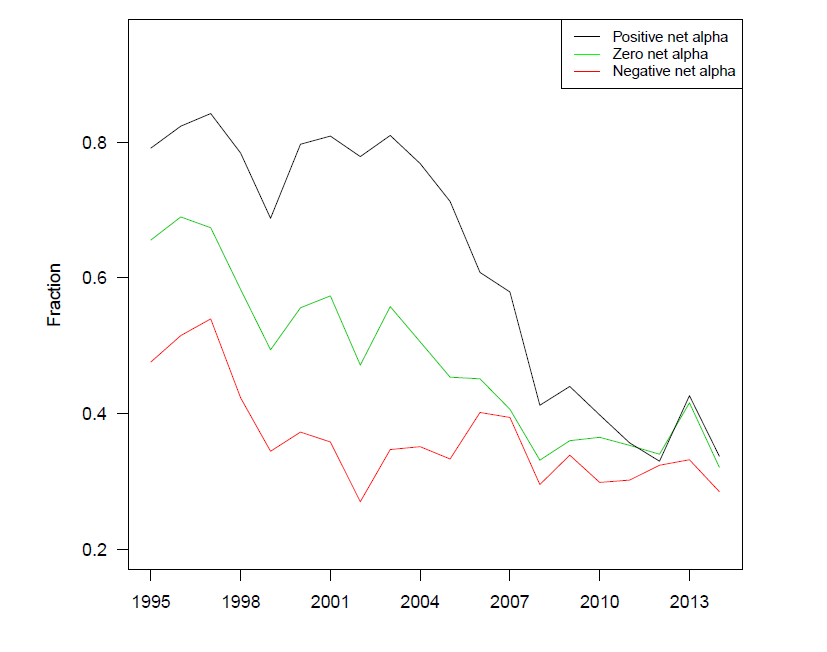 1. Cross-sectional investor rationality
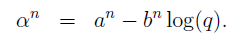 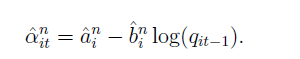 Investor rationality
2. Investor rationality over a fund's lifetime
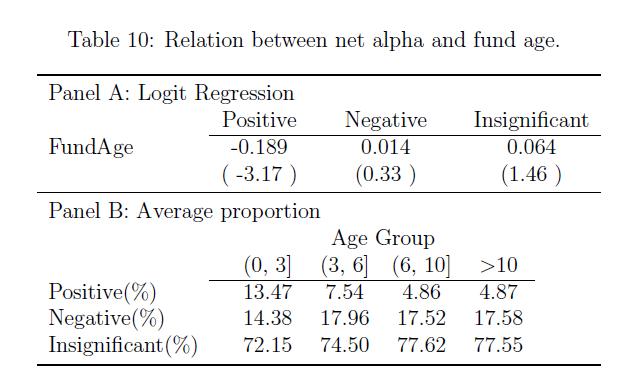 Conclusion
1. Fund size has a negative impact on fund performance
2. Net Alpha is not a proper measure of skill. Instead, value added is.
3. Investors are not naïve.